2nd agar GEL  -  14.11.2014

Quality check of annealed primers
(from oligo pulldown experiments)
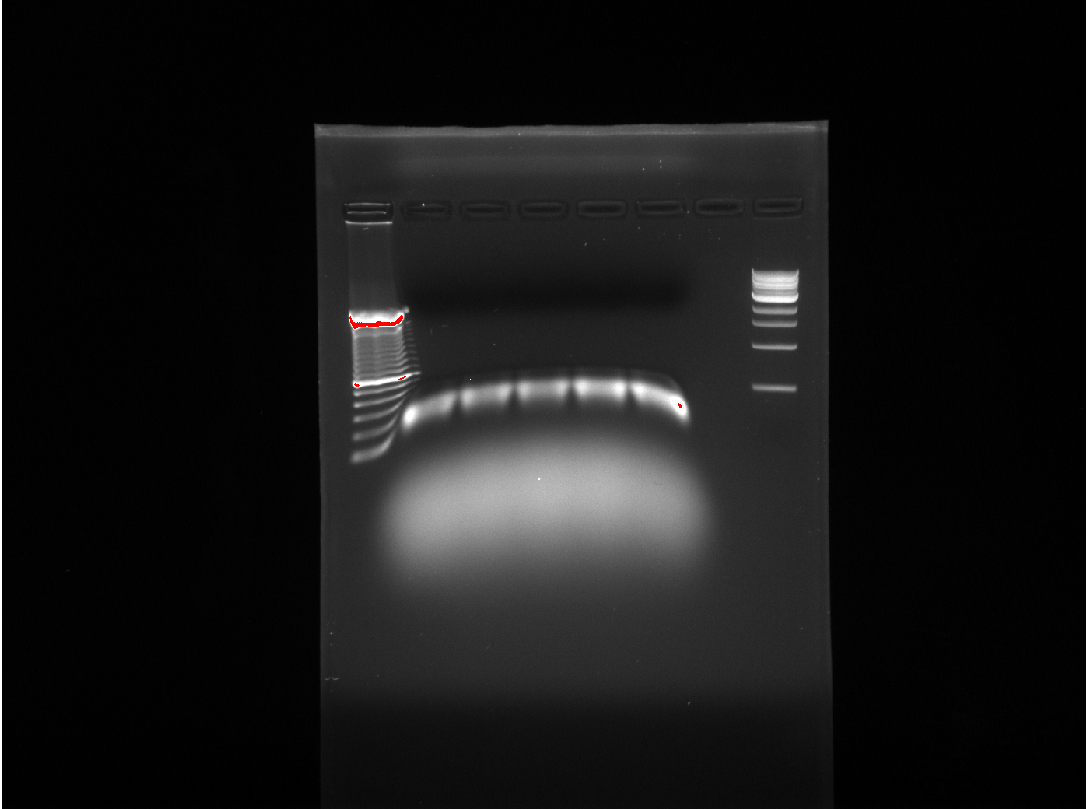 conditions:
- agar 1% (in TBE) + 1ul EtBr
- small gel tray
- markers (3ul each):  100bp  and  500bp
 in each well:  15 ul sample +
   + 3.75 ul loading dye 5X (blue)
run: 100V for 35 min
WT oligo (16.9.14)
WT oligo (20.10.14)
AM  oligo (20.10.14)
AM oligo (16.09.14)
SNP oligo (20.10.14)
marker 100bp
marker 500bp
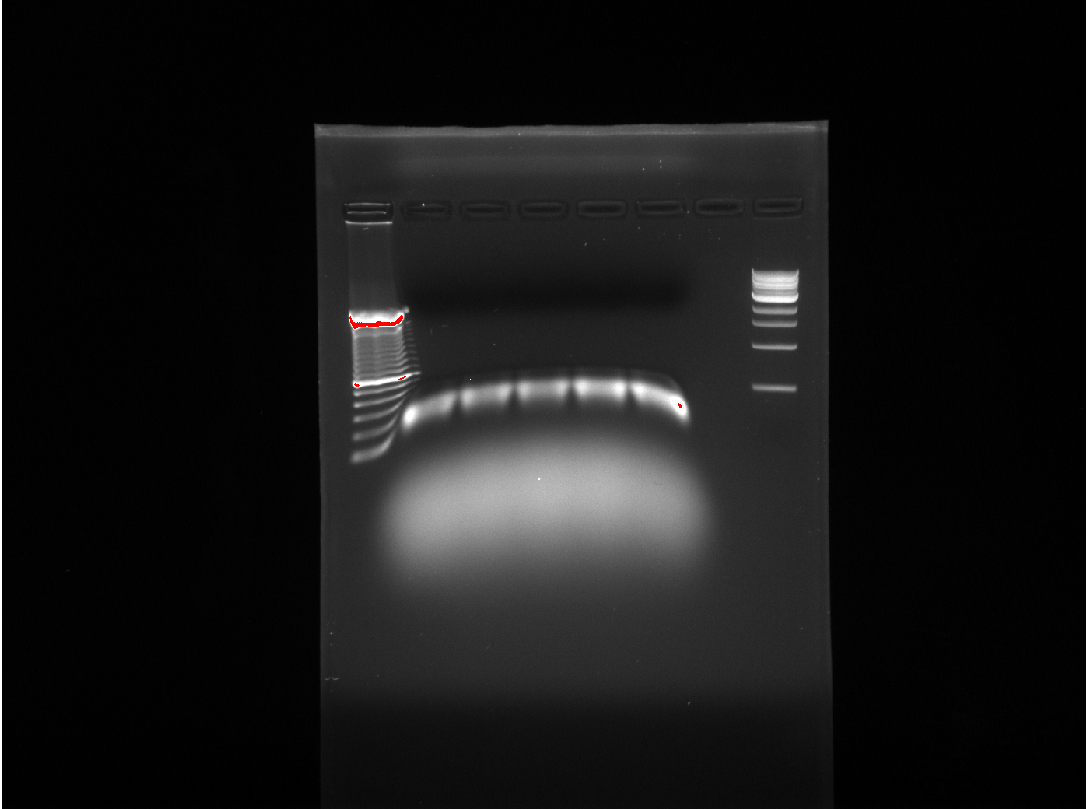